Педагогический совет №1
«Приоритетные направления работы МБДОУ «Добрянский детский сад № 21» в 2023/2024 учебном году: Методическое сопровождение реализации основной и адаптированной образовательной программы МБДОУ «Добрянский детский сад № 21»
  Тарасенко Т.Н. – заместитель заведующего по ВМР
Изменения законодательства в сфере образования 2023 – 2024 уч. год
Новый порядок аттестации педагогических работников (приказ Минпросвещения № 196 от 24.03.2023 г). 
 Обеспечение информационной безопасности детей  ( Распоряжение правительства № 1105-р от 28.04.2023г)
2023 год – год педагога и наставника (указ Президента РФ №401 от27.06.2022г)
Обязательное знакомство воспитанников с государственными символами России ( письмо Минпросвещения России от15. 04 2022 г № СК-293/06
Порядок оказания первой мед помощи, порядок допуска детей до занятий физкультурой   (Ф-З №256-ФЗ от 13.06.2023г
Прием на работу студентов пед вузов и СПО (Ф-З № 385 –ФЗ от 24.07.2023 г
Приоритетные  направления работы ДОУ в 2023 – 2024
Сопровождение реализации ООП и АООП ДОУ

Реализация программы воспитания и календарного  плана воспитательной работы ДОУ 
Внедрить в работу воспитателей старшей и подготовительных к школе групп новые методы развития у воспитанников навыков информационной безопасности и цифровой грамотности.
Расширить  направления трудовой, идеологической, патриотической, правовой воспитательной деятельности с воспитанниками.
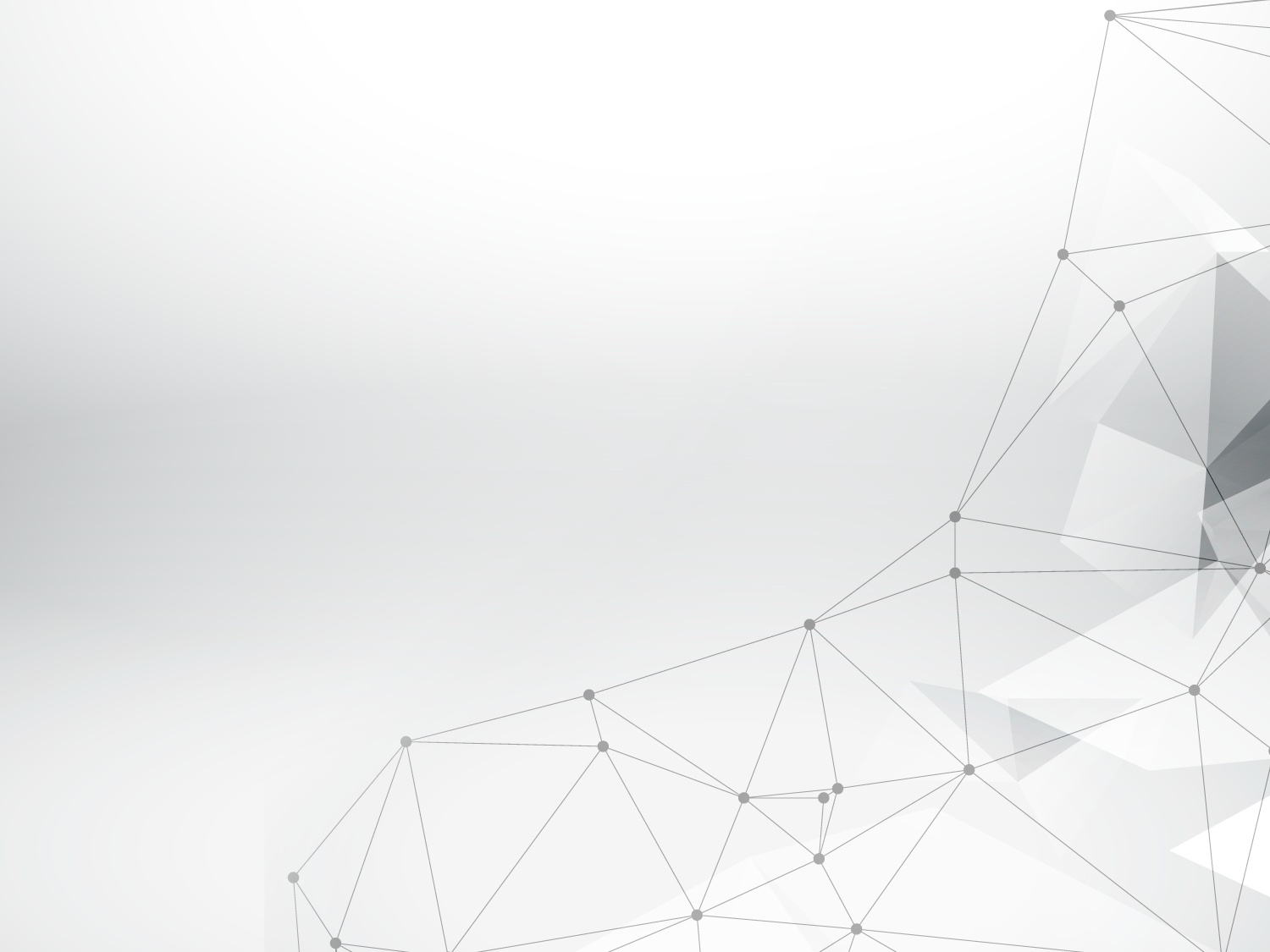 ОСНОВНАЯ ОБРАЗОВАЕЛЬНАЯ ПРОГРАММА ДОУ
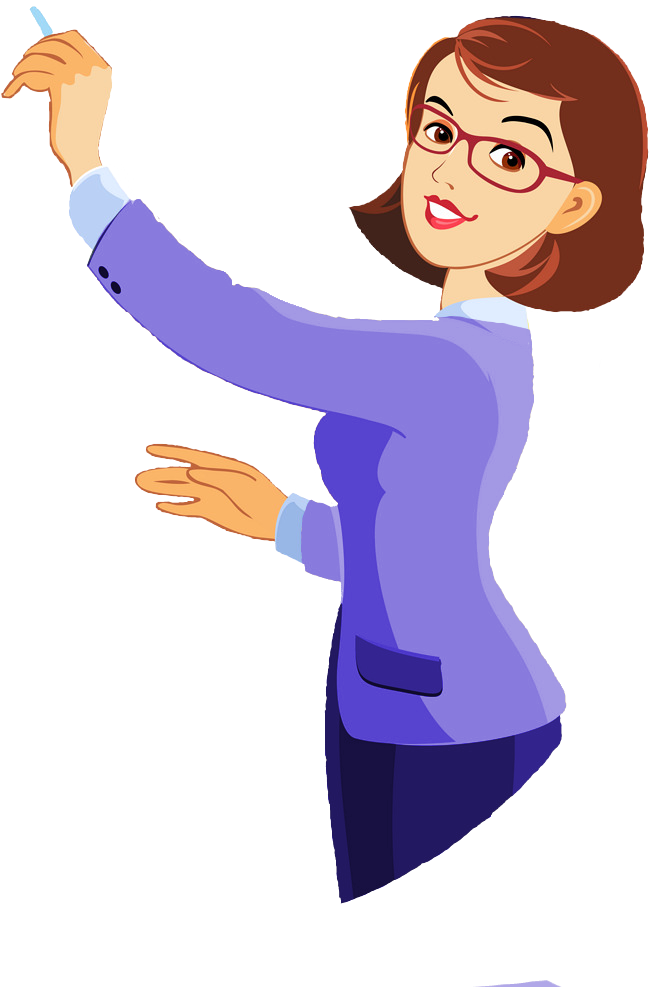 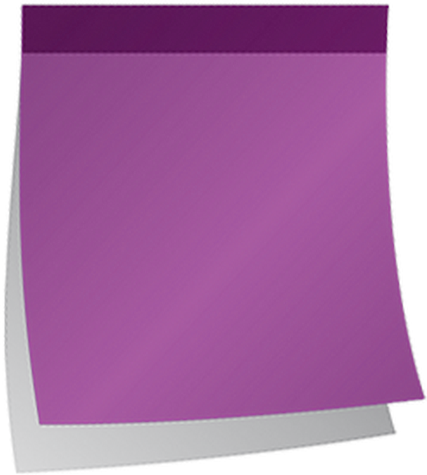 Принята педагогическим советом, утверждена приказом руководителя
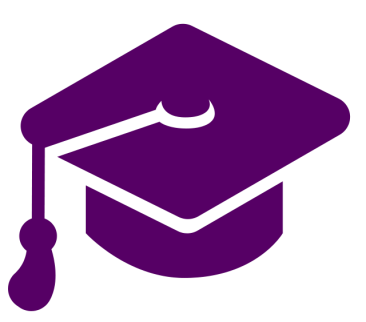 [Speaker Notes: Реализация проекта «Современная школа» направлена на внедрение новых методов обучения и воспитания, образовательных технологий, обеспечивающих освоение обучающимися базовых навыков и умений, повышение их мотивации к обучению и вовлеченности в образовательный процесс, а также обновление содержания и совершенствование методов обучения предметной области «Технология».]
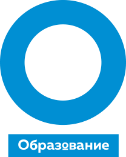 Цель  и направления реализации
Разностороннее развитие ребенка в период дошкольного детства с учетом возрастных и индивидуальных особенностей на основе духовно – нравственных ценностей российского народа, исторических и национально – культурных традиций
[Speaker Notes: В мае 2018 года Указом Президента РФ утвержден Национальный проект «Образование». Полномасштабная реализация нацпроекта «Образование» началась в январе 2019 года. Национальный проект  – это инициатива, направленная на достижение двух ключевых задач, которые вы видите на экране. Национальный проект предполагает реализацию 4 основных направлений развития системы образования: обновление его содержания, создание необходимой современной инфраструктуры, подготовка соответствующих профессиональных кадров, их переподготовка и повышение квалификации, а также создание наиболее эффективных механизмов управления этой сферой.]
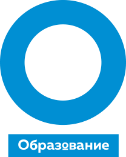 Содержание программы
Целевой раздел 
Содержательный раздел
Программа воспитания
Организационный раздел 
 ППРС
Материально технические условия
 Кадровые условия
Режим дня, учебная нагрузка
Перечень художественной литературы…
План воспитательной работы
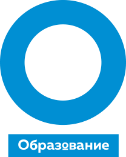 Содержание образовательной деятельности
СОЦИАЛЬНО _ КОММУНИКАТИВНОЕ  
 ПОЗНАВАТЕЛЬНОЕ 
 РЕЧЕВОЕ
 ХУДОЖЕСТВЕННО - ЭСТЕТИЧЕСКОЕ
 ФИЗИЧЕСКОЕ
При реализации образовательных областей обеспечивается интеграция воспитания и обучения
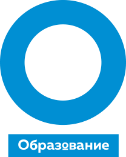 Содержание образовательной деятельности
СОЦИАЛЬНО _ КОММУНИКАТИВНОЕ  
 ПОЗНАВАТЕЛЬНОЕ 
 РЕЧЕВОЕ
 ХУДОЖЕСТВЕННО - ЭСТЕТИЧЕСКОЕ
 ФИЗИЧЕСКОЕ
При реализации образовательных областей обеспечивается интеграция воспитания и обучения
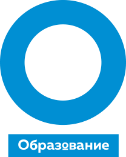 Вариативная часть ООП ДОУ
Программа социально - нравственного  воспитания «Дорогою добра» Л.В. Коломейченко 
Программа развития финансовой грамотности дошкольников «Открытия Феечки Копеечки» с учётом регионального компонента» под ред. Л.В. Любимовой
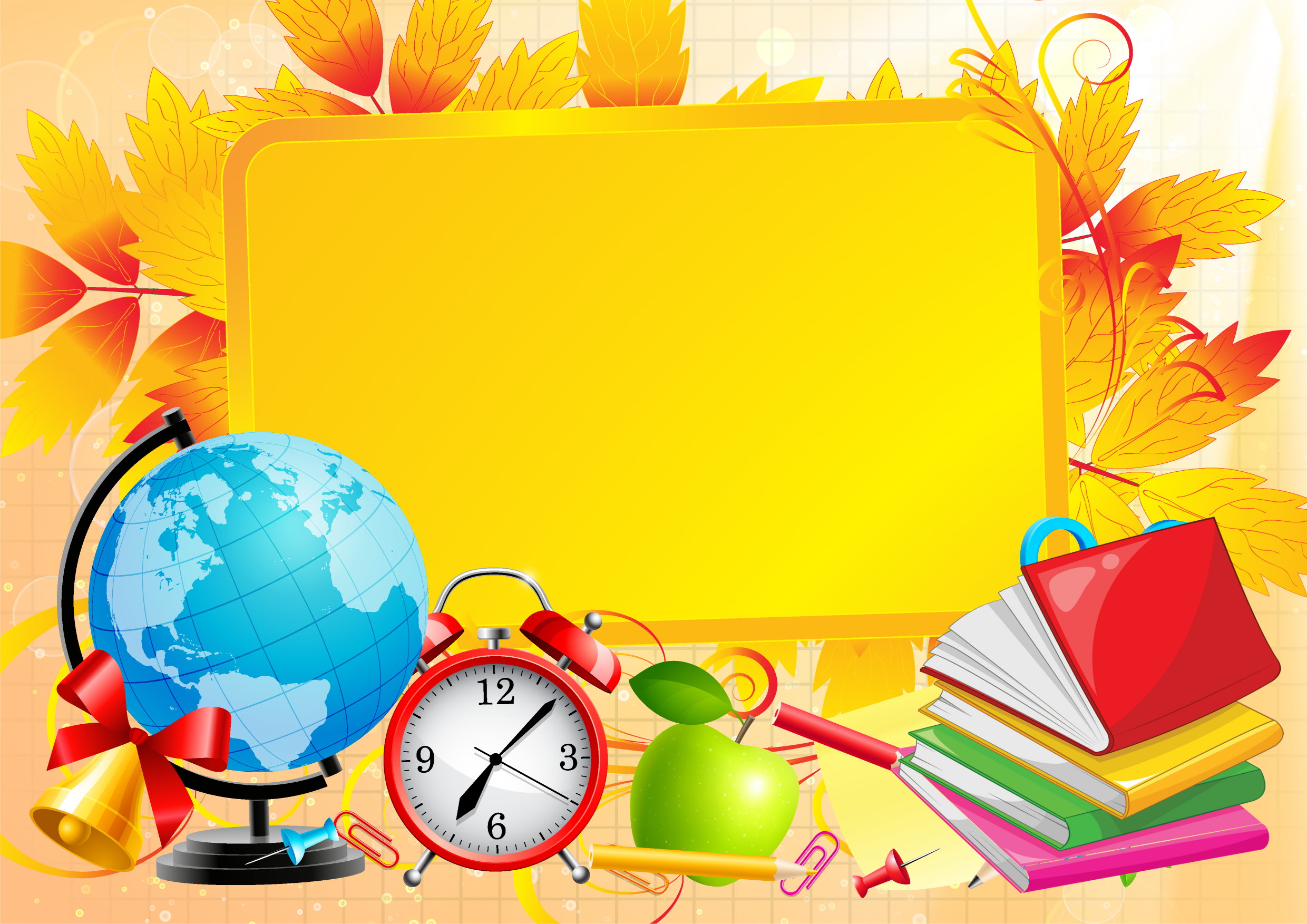 С началом нового 
учебного года!